Wakeup Scheduling for Energy-Efficient Communication in Opportunistic Mobile Networks
Wei Gao1 and Qinghua Li2

1The University of Tennessee, Knoxville
2The Pennsylvania State University
INFOCOM 2013
Outline
Introduction
Big picture: energy saving through wakeup scheduling
Pairwise wakeup scheduling
Cumulative wakeup scheduling
Performance evaluation
Conclusion
INFOCOM 2013
Opportunistic Mobile Networks
Consist of hand-held personal mobile devices
Laptops, PDAs, Smartphones
Opportunistic and intermittent network connectivity
Result of node mobility, device power outage, or malicious attacks
Hard to maintain end-to-end communication links
Data transmission via opportunistic contacts
Communication opportunity upon physical proximity
INFOCOM 2013
Methodology of Data Transmission
Carry-and-Forward
Mobile nodes physically carry data as relays
Forwarding data opportunistically upon contacts
Major problem: appropriate relay selection
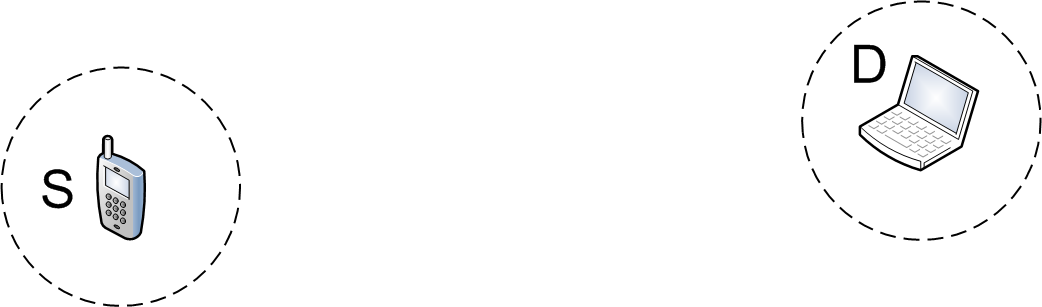 0.7
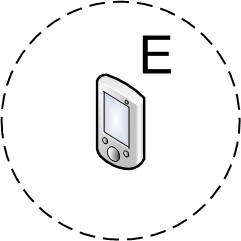 0.5
INFOCOM 2013
[Speaker Notes: As you can see from this example, S want to send data to D but does not have end-to-end links to D, so S has to determine whether to use A or B as relay. Suppose we know that B’s probability to contact D (0.7) is higher than that of A (0.5), than S is able to make the correct relay selection decision as B, and B will carry and forward data to the destination. In general, such relay selection may take multiple hops, as A may further select C as relay.]
Contact Probing
A node periodically probes contacts nearby
Bluetooth: discoverable mode
Prerequisite for opportunistic communication 
Major source of energy consumption
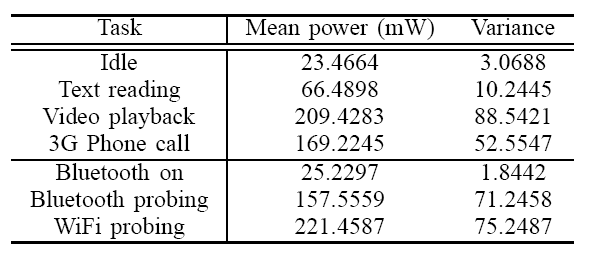 INFOCOM 2013
[Speaker Notes: From the above example we can see that, in order to ensure efficient opportunistic communication, a node has to periodically detect its nearby environment and look for opportunistic contacts. The key factor here is the probing interval, which has to be short enough so that no contact is missed, but is rather energy consuming. We have done experiments using Samsung Nexus S smartphones to evaluate the energy consumption of contact probing, and it shows that one probing action costs as much energy as 3G phone call or video playback. Considering that such contact probing is performed periodically, it becomes the major source for energy consumption in opportunistic communication.]
Outline
Introduction
Big picture: energy saving through wakeup scheduling
Pairwise wakeup scheduling
Cumulative wakeup scheduling
Performance evaluation
Conclusion
INFOCOM 2013
Our Focus
Reduce the energy consumption of contact probing
Optimizing the probing interval is insufficient
Only avoid repetitive probing within contact duration
Energy consumption during inter-contact times
Inter-contact time is much longer than contact duration
Users only need to wake up when a contact will happen
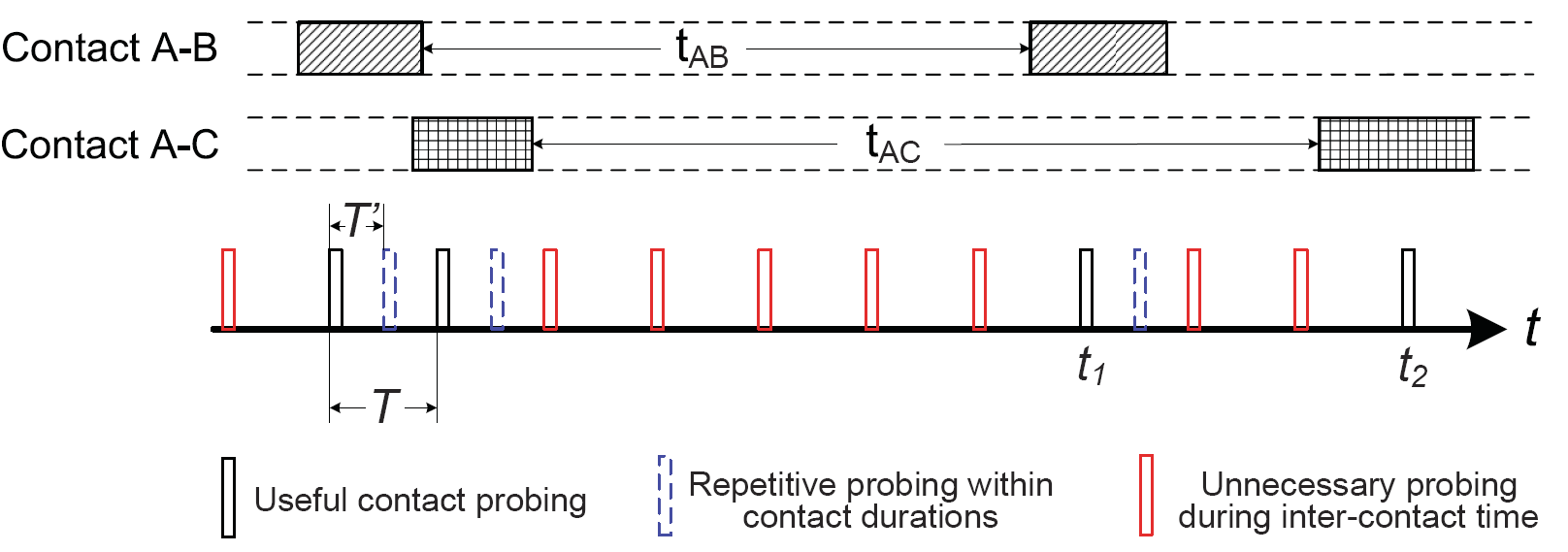 INFOCOM 2013
[Speaker Notes: Therefore, the major focus of this paper is to reduce the energy consumption of contact probing, which is vital to energy-efficient opportunistic communication. Existing work only focuses on optimizing the contact probing interval, but leave the majority of energy consumption during inter-contact time untackled. Users waste the majority of their energy on uselessly contact probing during inter-contact times which is much longer than the contact duration, but actually probes nothing. Instead, they only need to wake up when a predicted contact is likely to happen.

As shown in this figure, existing work can only avoid repetitive contact probing within contact durations, but users are uselessly probing for contact during inter-contact times. Our approach aims to only reserve useful contact probing, and avoid any other unnecessary contact probing actions.]
Network Model
Node contacts are described by the network contact graph G(V,E)
Contact process between nodes                 is described by 
	
Pairwise inter-contact time is assumed to be exponentially distributed
Nodes i and j are contacted neighbors if 
The node set                         is called the contacted neighborhood of node i
INFOCOM 2013
The Big Picture
Basic idea: Wakeup scheduling
A user only wakes up when a predicted contact happens
Probabilistic contact prediction
Pairwise scheduling             cumulative scheduling
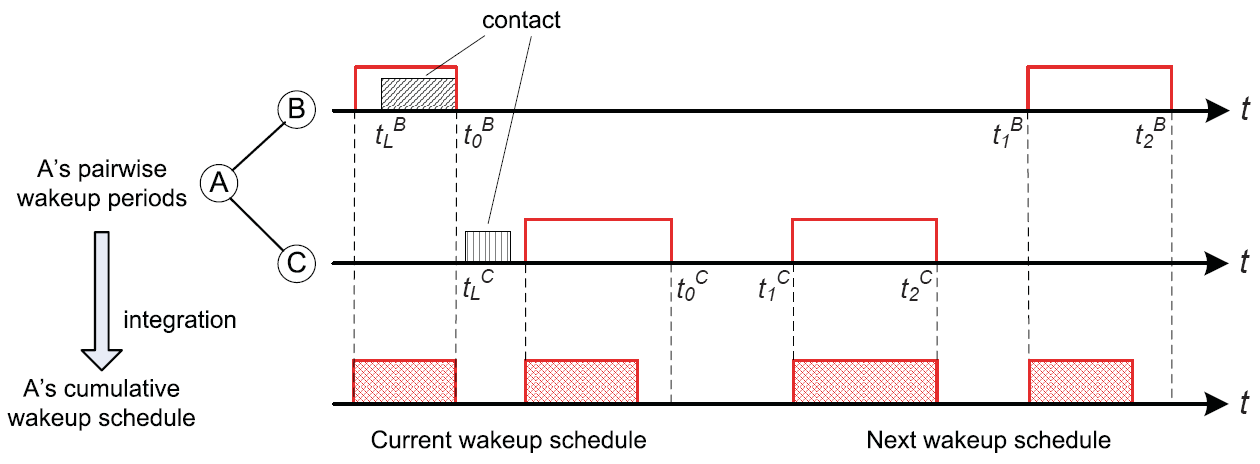 INFOCOM 2013
[Speaker Notes: Our basic idea is to schedule a user’s wakeup periods, so that a user only needs to wake up when a predicted contact with other users is likely to happen. This is based on probabilistic contact prediction. As shown in this figure, A independently schedules its pairwise wakeup periods with its contacted neighbors B and C separately, and then integrates these pairwise periods together to generate its cumulative wakeup schedule. As a result, A can sleep during most of the time, and saves energy. When the current contact between A and B ends, this pairwise wakeup scheduling is performed. If the contact prediction is inaccurate like A and C, the contact did not happen during the wakeup period, we also have proposed techniques to handle such prediction inaccuracy.]
Outline
Introduction
Big picture: energy saving through wakeup scheduling
Pairwise wakeup scheduling
Cumulative wakeup scheduling
Performance evaluation
Conclusion
INFOCOM 2013
Pairwise Wakeup Scheduling
Focus: a pair of nodes A and B stay awake each time they contact each other
Tradeoff between energy saving and communication performance
A and B schedule their next wakeup period [t1, t2] at t0
Minimize the energy consumption during [t1, t2] measured 

	by the active ratio 

Satisfy the performance requirement
Last contact between A and B
INFOCOM 2013
[Speaker Notes: Scheduling happens when i) the contact between A and B ends, ii) data transmission between A and B finishes.

When you want to save energy and let a node sleep, you have the chance to miss contacts (a contact happens when a node sleeps) and degrade communication performance. We want to optimize this tradeoff: minimize the energy consumption subjective to the performance requirement.

The performance requirement is defined as the maximally allowed performance degradation due to wakeup scheduling, which is controlled by the parameter p. If A and B has a specific probability to contact each other during [t1,t2] without sleeping (l.h.s. of inequation), then their contact probability after wakeup scheduling should not be too low.]
Minimizing the Active Ratio
Contact prediction



Choose t1 and                        to minimize r
Larger t1, larger 
r increases with t1
	when      is fixed
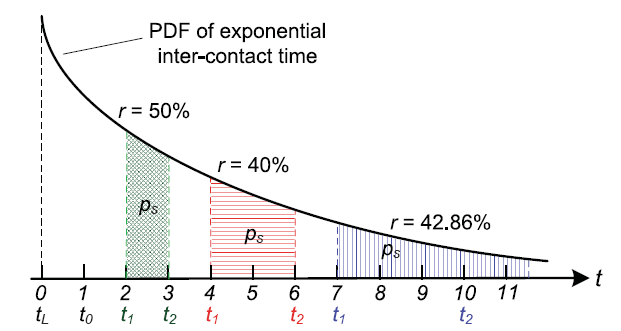 INFOCOM 2013
[Speaker Notes: Since we assume that the pairwise inter-contact time is exponentially distributed, we can derive the contact probability within a specific time period. Therefore, the performance requirement can be transformed to the first formula. 

The cornerstone for such minimization is the decreasing PDF of exponential inter-contact time. The larger t1 you choose, the smaller probability density you have, and longer wakeup period you need to satisfy the performance requirement. Since r increases with t1 when \Delta is fixed, we need to first find out the correlation between t1 and \Delta, then find out the optimal value of t1. as shown in this figure, t1 must be carefully chosen.

Due to the time limit we will not talk about the details about how to derive t1 and \Delta here. You can refer to the paper.]
Handling Inaccuracy of Contact Prediction
Contact prediction cannot be 100% accurate
A scheduled wakeup period may miss the contact
Assume that the missed contact
	actually happened earlier
Schedule the next wakeup
	period to be earlier and 
	longer
[t0, tL]           [ts, ts-dmax]
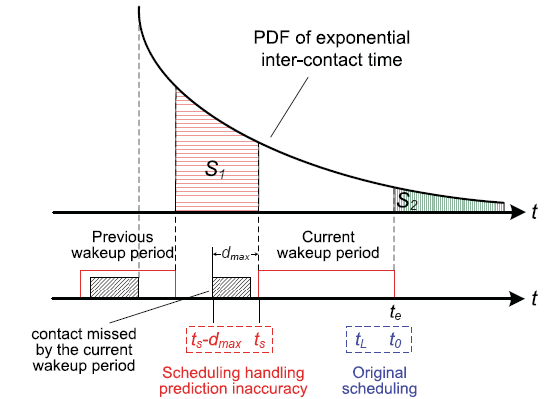 The last known contact
Maximum contact duration
INFOCOM 2013
[Speaker Notes: The missed contact can happen either before or after the scheduled wakeup period. Due to the decreasing PDF of inter-contact time, we assume that it happens before, where the majority of probability mass exists. Therefore, our solution is to schedule the next wakeup period to be earlier and longer, so as to avoid missing contact again. To do this, we replace the quantity t0 and tL in our scheduling algorithm with tS and tS-dmax. 

The key challenge is that we don’t know when this missed contact happens, so it is difficult to schedule the next wakeup period. Therefore, we instead use the information we have about the last known contact instead. This is essentially a conservative approximation.]
Outline
Introduction
Big picture: energy saving through wakeup scheduling
Pairwise wakeup scheduling
Cumulative wakeup scheduling
Performance evaluation
Conclusion
INFOCOM 2013
Cumulative Wakeup Scheduling
A node may have multiple contacted neighbors
Cascaded integration of pairwise wakeup periods
Energy efficiency can be further optimized by integration
Preserving scheduling consistency
INFOCOM 2013
Cascaded Integration
Further optimization of energy efficiency
A node may contact more than one contacted neighbors during one pairwise wakeup period
E.g., A may contact C during [t1B, t2B]              ps*
A’s pairwise wakeup period with C can be shortened due to an earlier wakeup period [t1B, t2B]
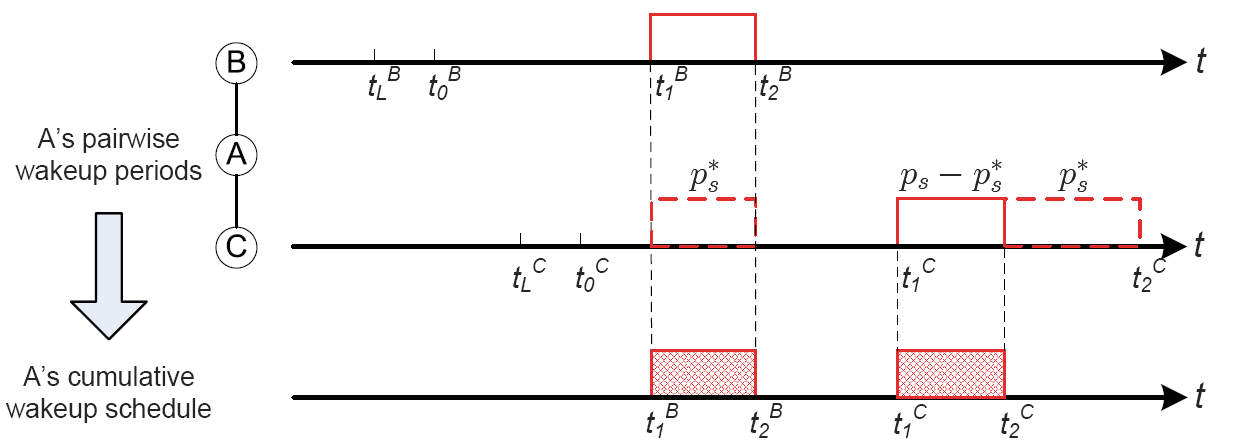 INFOCOM 2013
[Speaker Notes: A has the probability ps* to contact C during its pairwise wakeup period with B. therefore, we can remove the corresponding length of A’s scheduled wakeup period with C, but still satisfy the performance requirement of contact probability. In the paper, we proposed analytical methods to calculate the remaining length of A’s wakeup period with C.]
Preserving Scheduling Consistency
A and B may have different contacted neighborhood
Pairwise wakeup scheduling is independent
Inconsistency when integrating pairwise wakeup periods
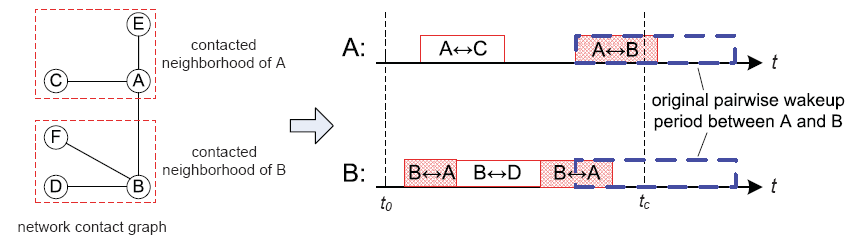 INFOCOM 2013
[Speaker Notes: When A and B integrates their pairwise wakup periods with their other contacted neighbors, they may integrate them in different ways. A->C, B->D. as a result, when the contact between A and B actually happens at tc, B goes into sleep and miss the contact.]
Preserving Scheduling Consistency
Solution: A and B communicate with each other before cascaded integration
Exchange information about pairwise wakeup periods
Ensure that the pairwise wakeup period between A and B is consistent at both A and B
Relaxation is needed between A and B
Follows the one with lower contact probability
INFOCOM 2013
[Speaker Notes: If B has lower probability to contact its contacted neighbors, B will be prioritized to ensure its performance requirement can be satisfied. We prove that in this case, A’s performance requirement must also be satisfied.]
Outline
Introduction
Big picture: energy saving through wakeup scheduling
Pairwise wakeup scheduling
Cumulative wakeup scheduling
Performance evaluation
Conclusion
INFOCOM 2013
Simulation Setup
Energy efficiency of unicast
Randomization
Data generation time, TTL, data source and destinations
Data forwarding strategies
Compare-and-Forward
Forward data to a relay with higher metric
Delegation
Forward data to a relay with the highest metric
Spray-and-Focus
Metric for energy efficiency: avg. number of contact probing per node during data TTL
INFOCOM 2013
Traces
Realistic opportunistic mobile networks
Record contacts among mobile devices when they contact each other
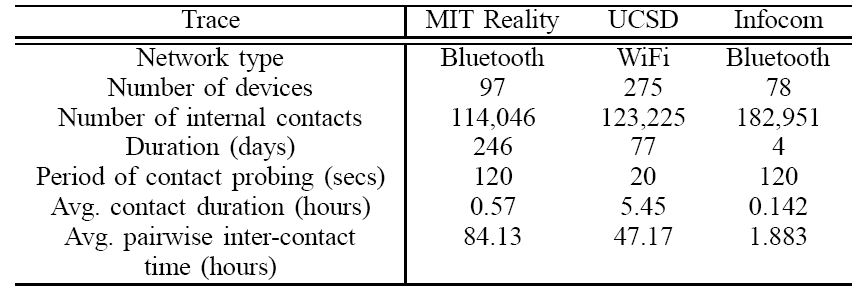 INFOCOM 2013
Energy Efficiency
Compare-and-forward strategy
Reduces energy consumption by up to 65%
Better energy efficiency when data forwarding lasts longer
Slight performance degradation
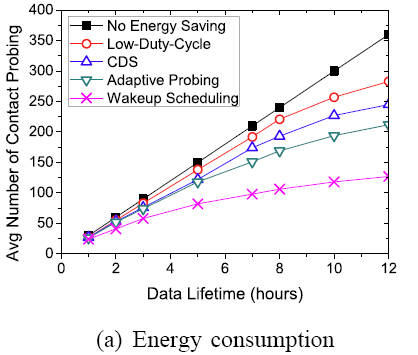 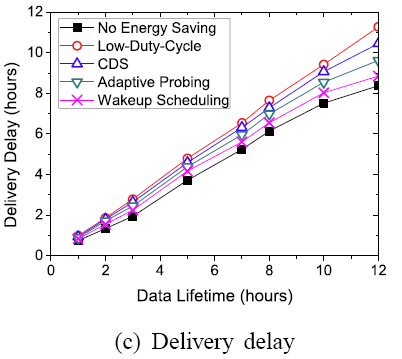 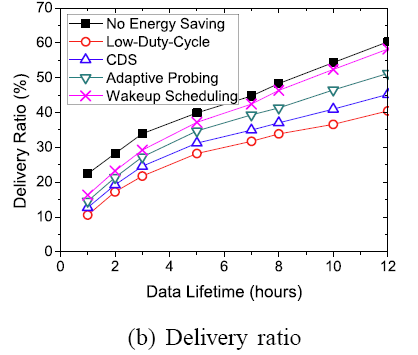 INFOCOM 2013
Impact of Cumulative Wakeup Scheduling
Cascaded integration helps further reduce energy consumption by up to another 40%
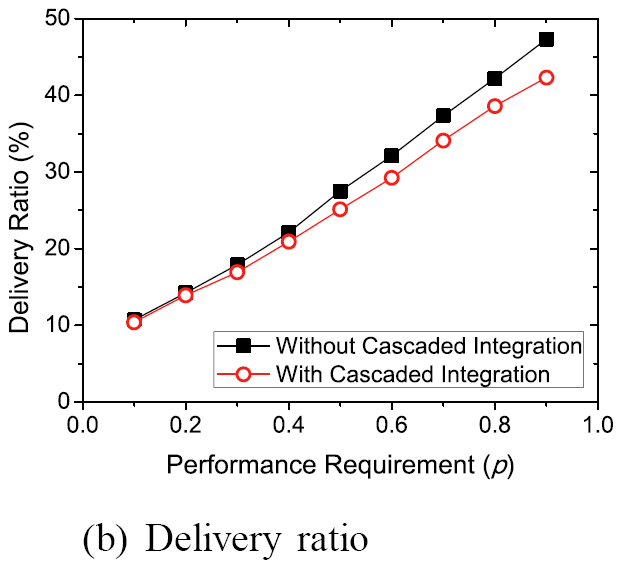 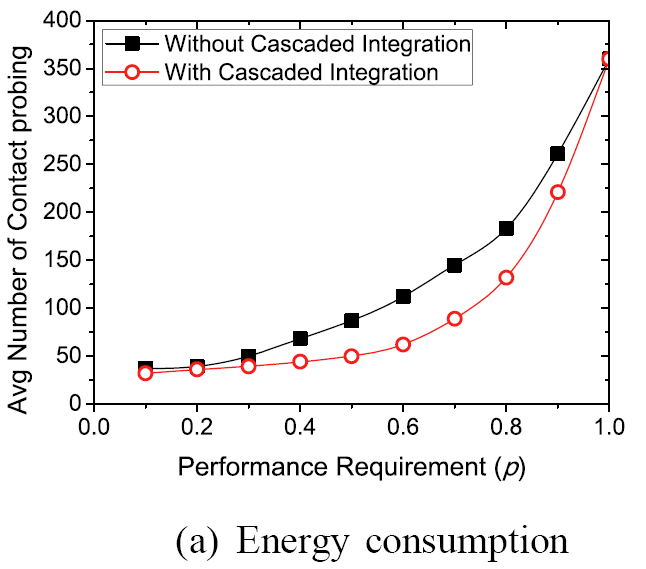 INFOCOM 2013
Conclusion
Reduce energy consumption of opportunistic communication while preserving communication performance
Nodes only wake up when a predicted contact is likely to happen
Minimize the active ratio based on probabilistic contact prediction
Efficient handling of prediction inaccuracy
Integration of independent pairwise wakeup periods
Further reduction of energy consumption
INFOCOM 2013
Thank you!
Questions?

The paper and slides are also available at:
	http://web.eecs.utk.edu/~weigao
INFOCOM 2013